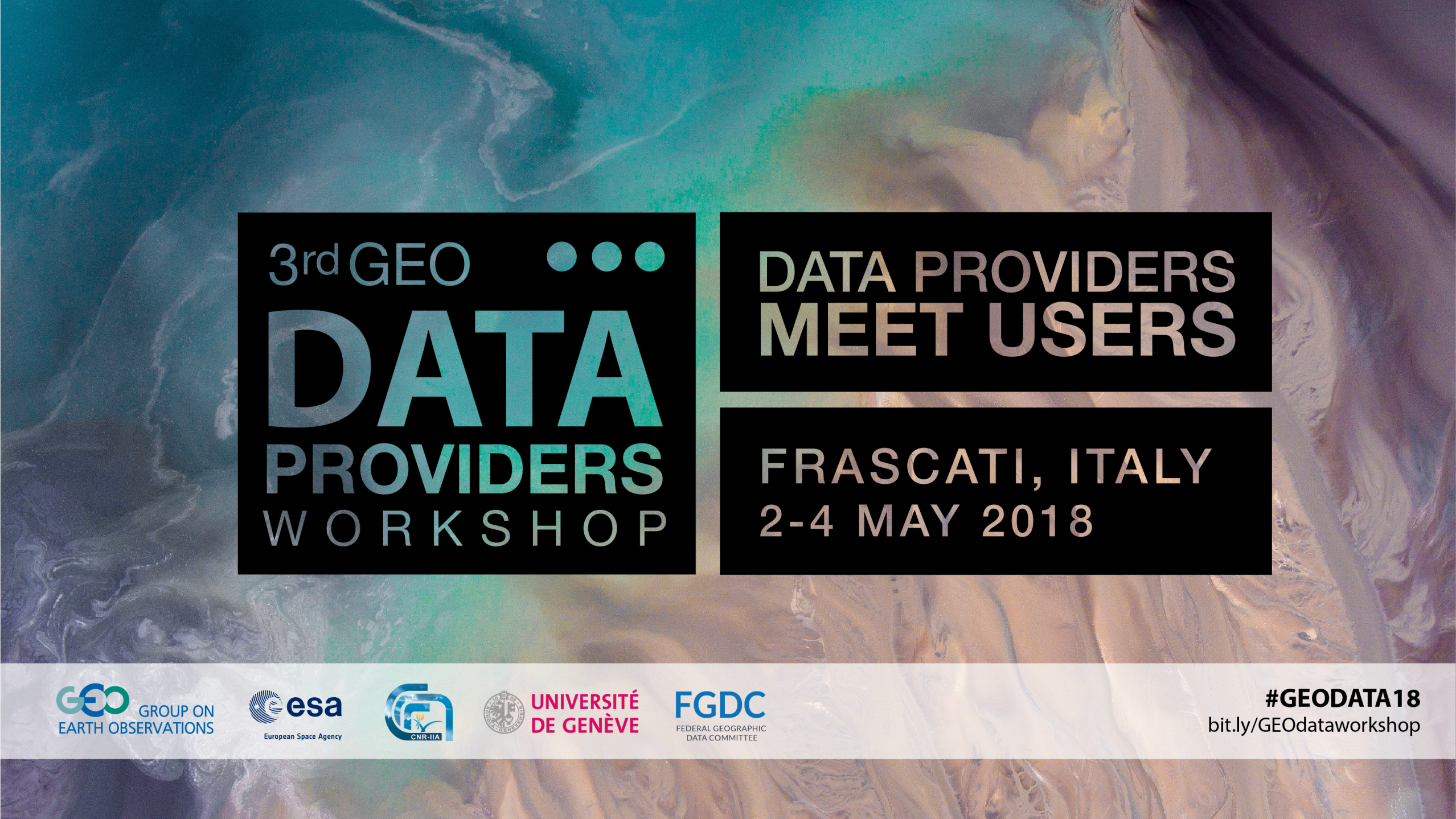 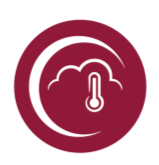 Climate
Change
Copernicus Climate
Change Service - C3S
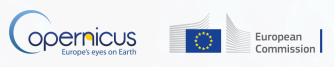 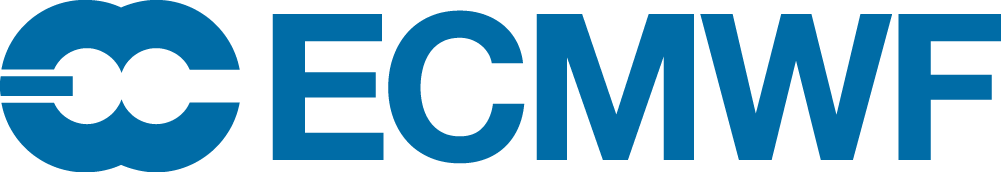 Martin Suttie / Head of Copernicus Production / ECMWF
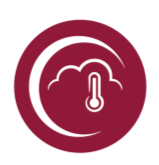 Copernicus: Earth observations and
                 information services
Climate
Change
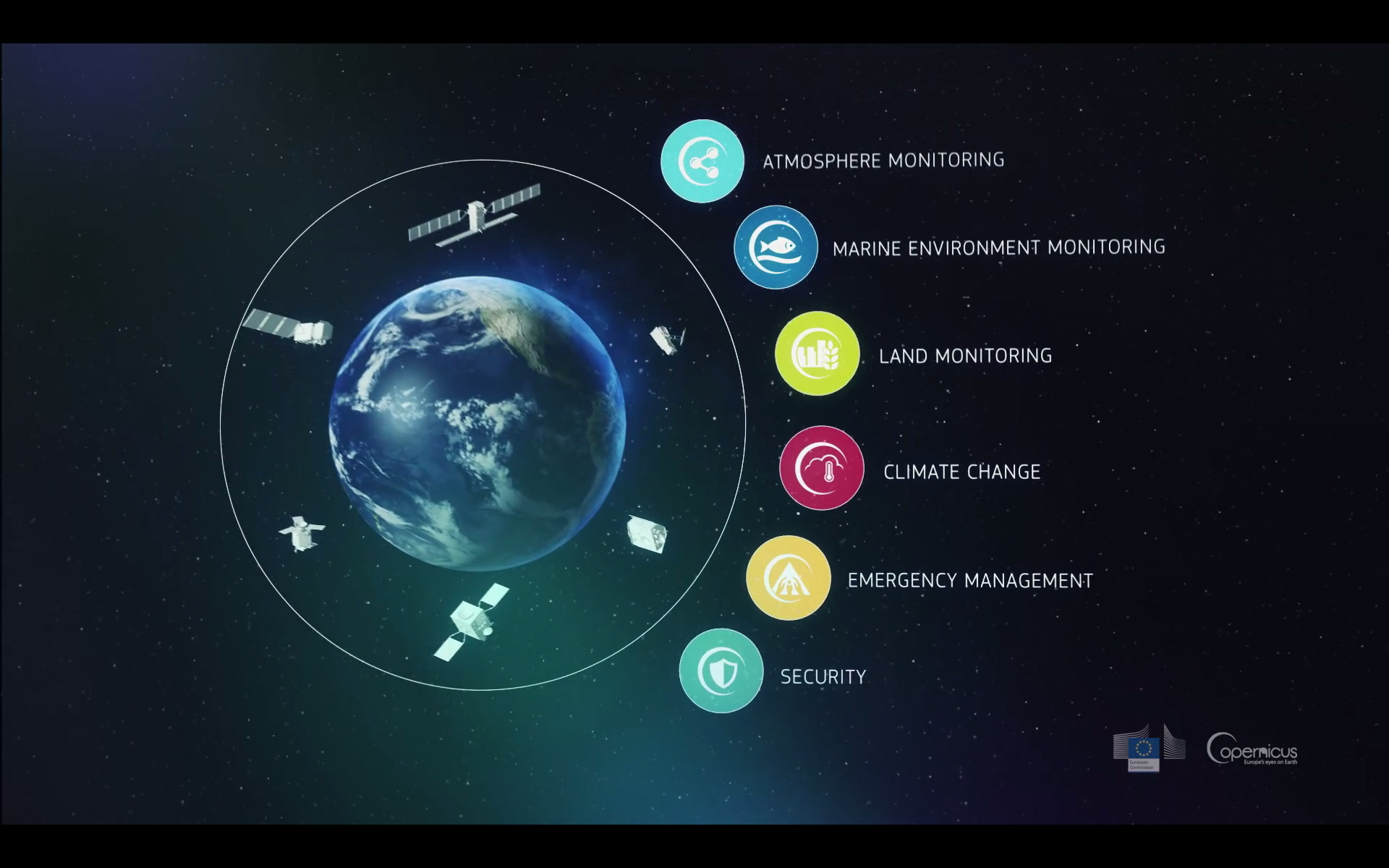 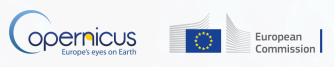 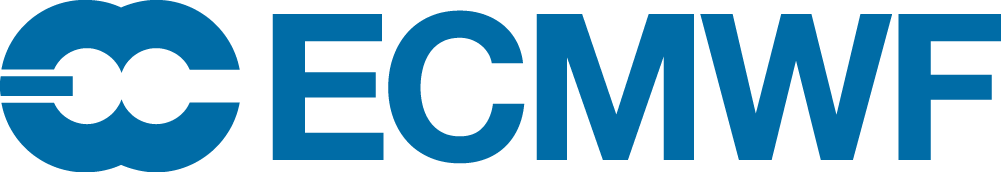 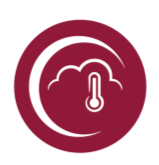 Climate
Change
The C3S mission
To support European adaptation and mitigation policies by:

Providing consistent and authoritative information about climate

Building on existing capabilities and infrastructures

Stimulating the market for climate services in Europe
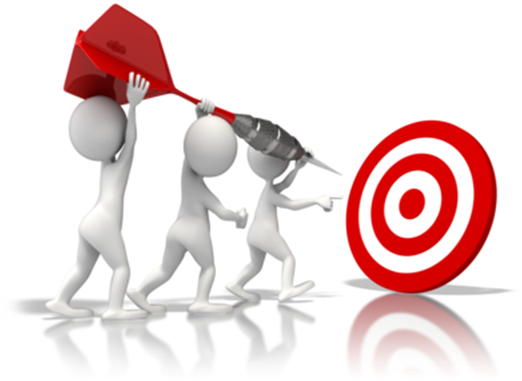 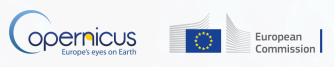 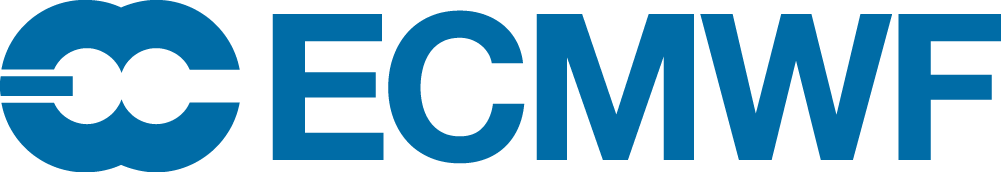 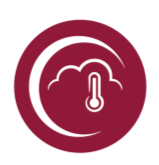 Climate
Change
Who are the users and what do they want?
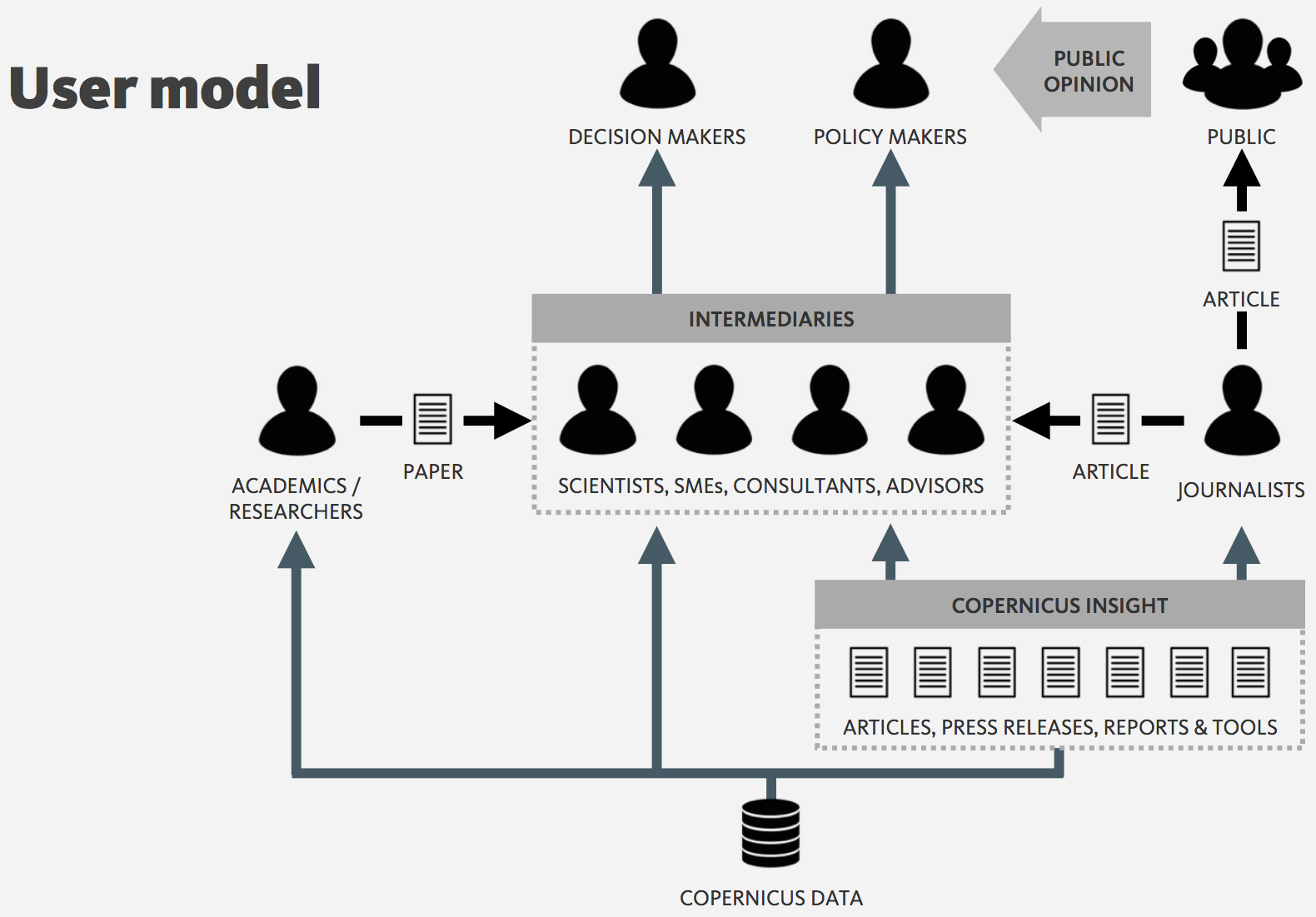 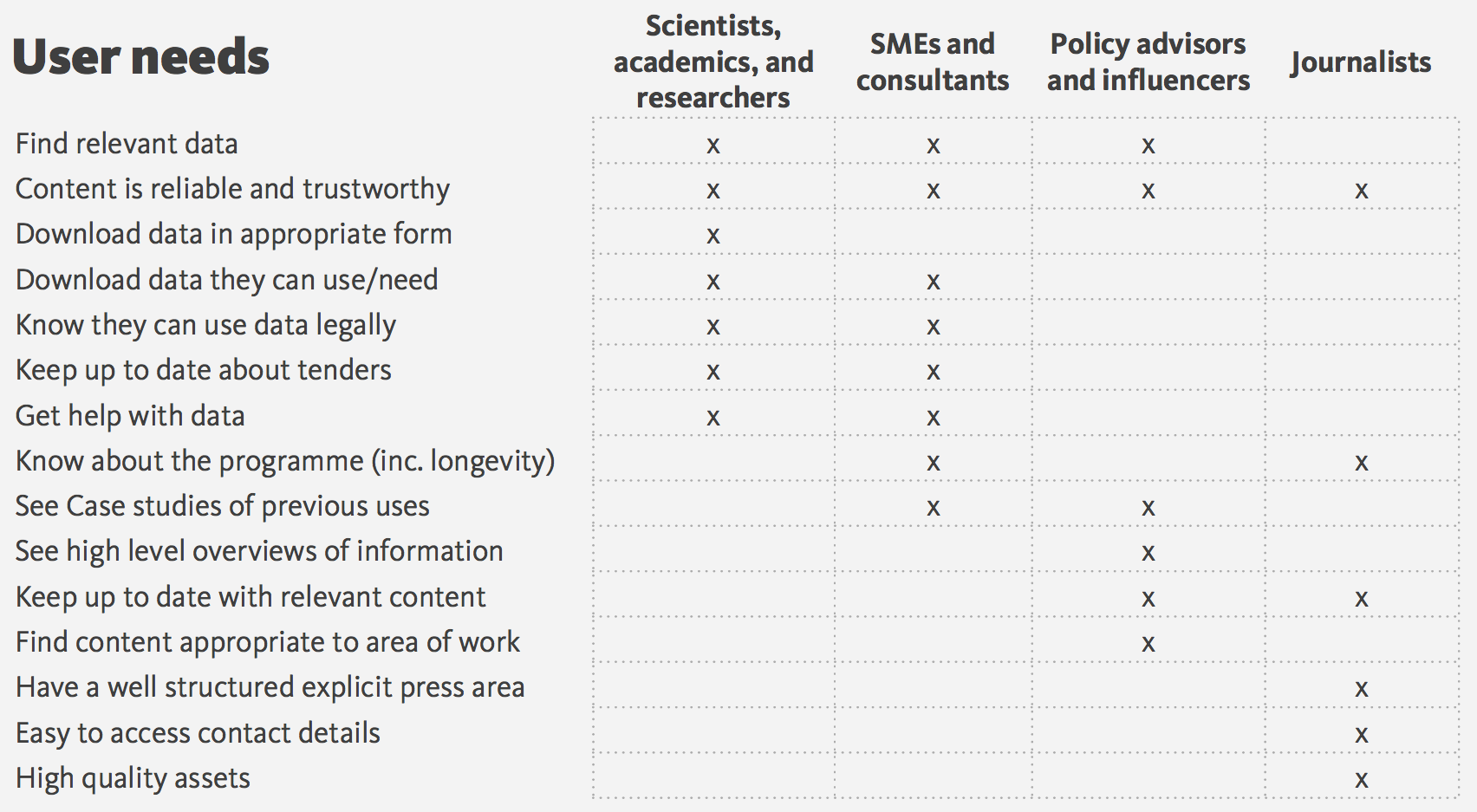 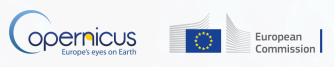 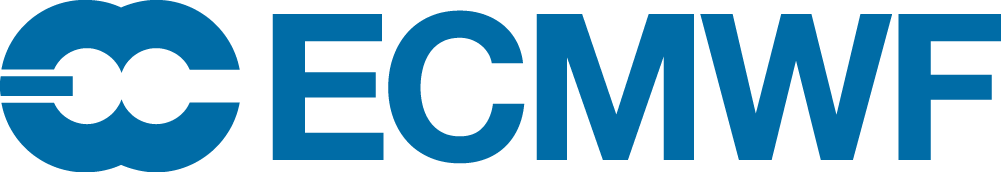 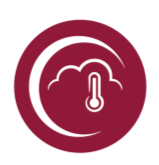 Climate
Change
A one-stop Climate Data Store
We are building a store. 

We are putting products on the shelves.

Soon we will open the door to customers.
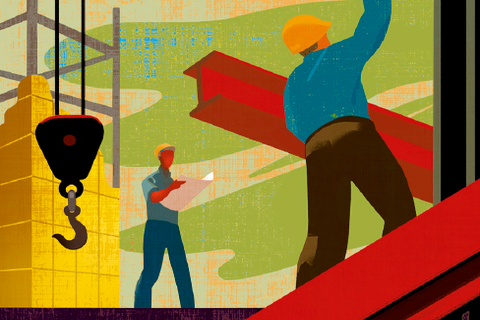 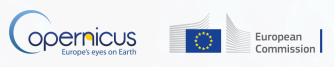 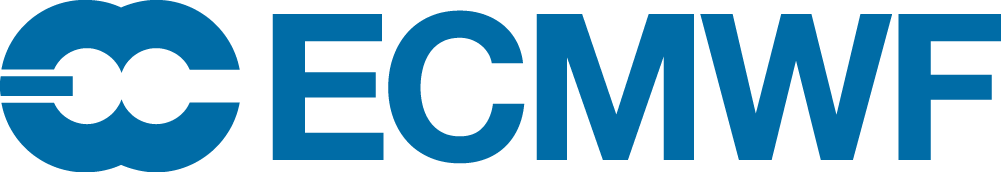 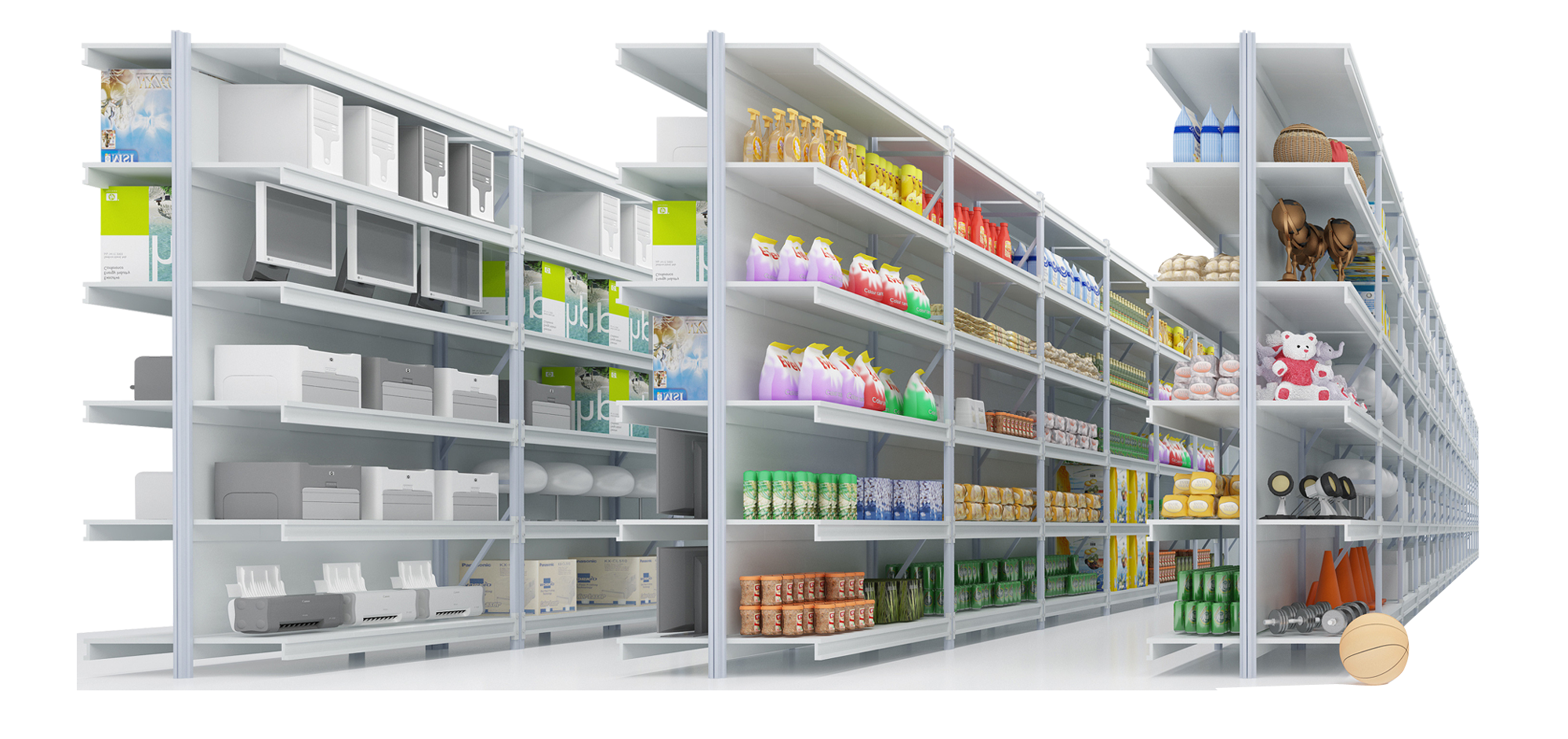 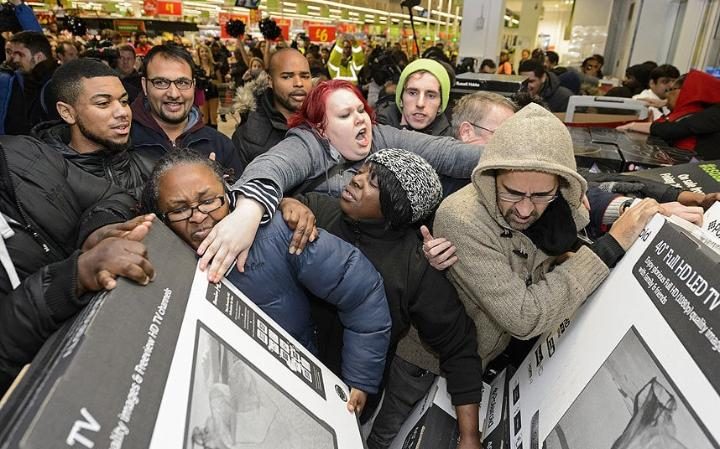 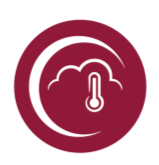 Climate
Change
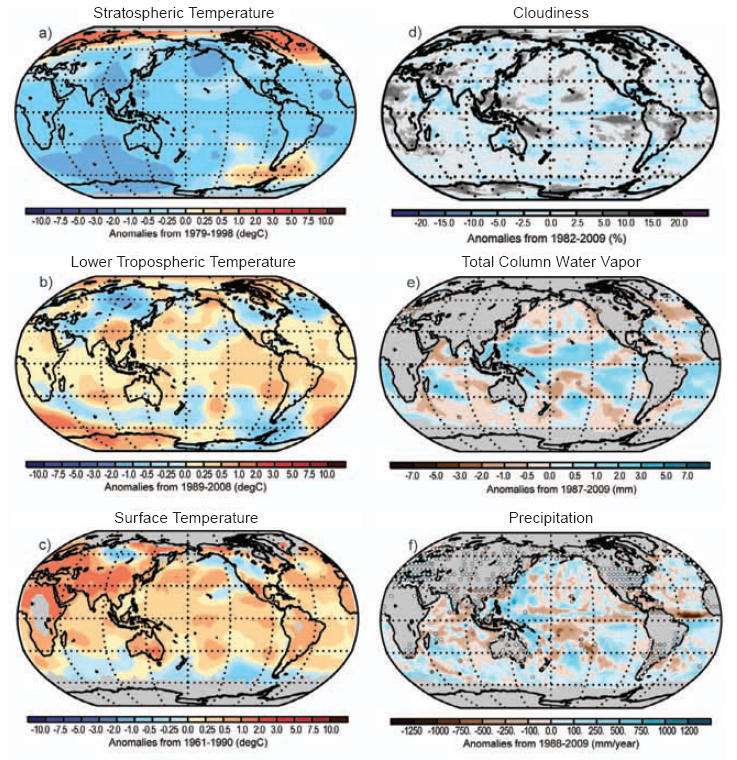 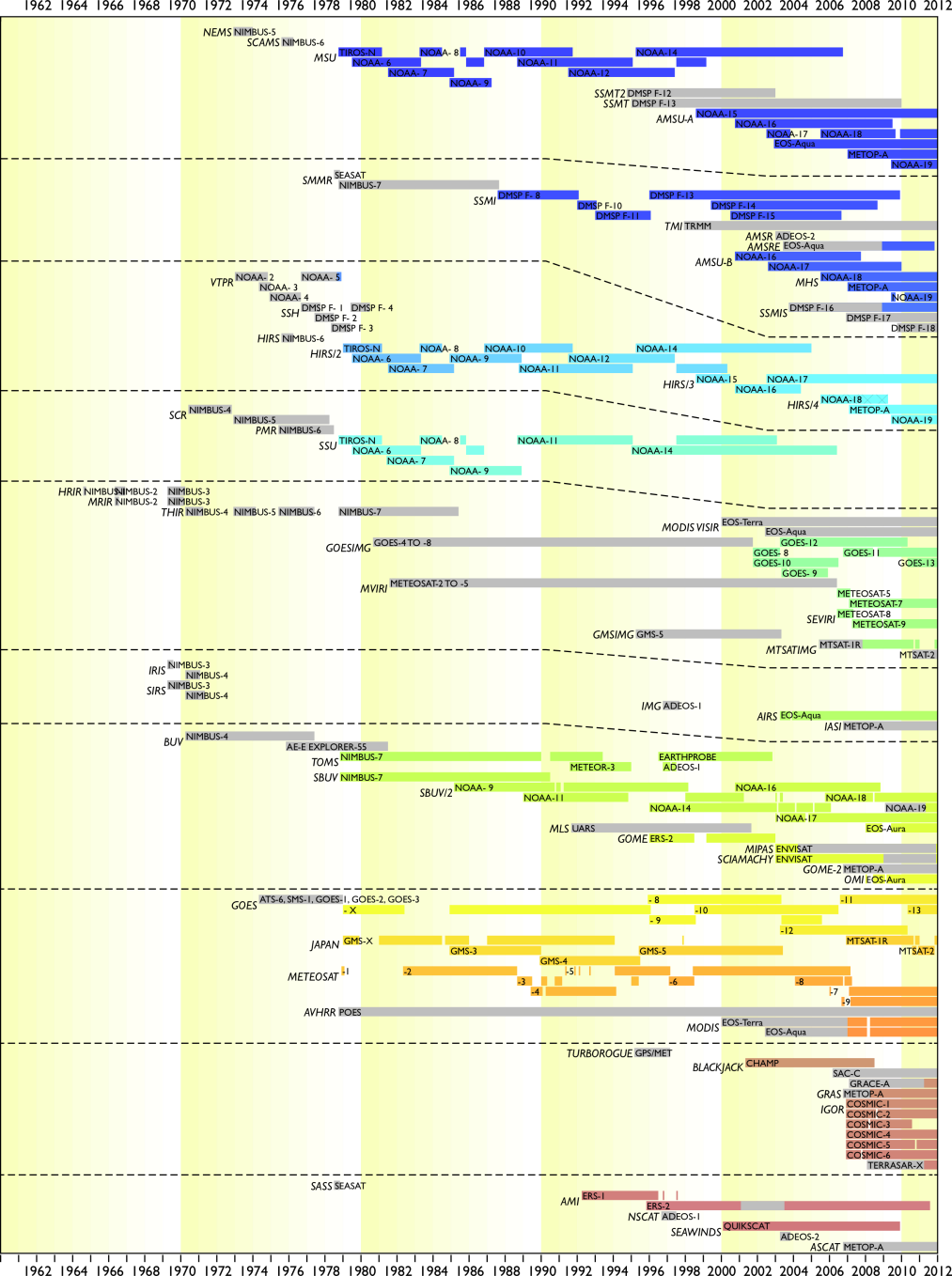 Access to observations and climate reanalyses
Earth system models
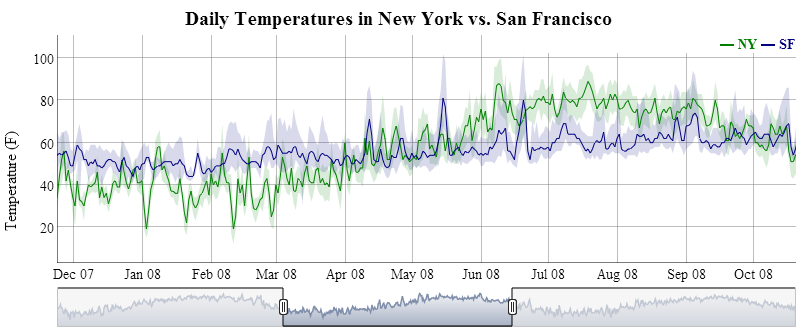 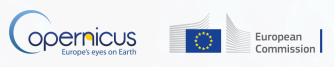 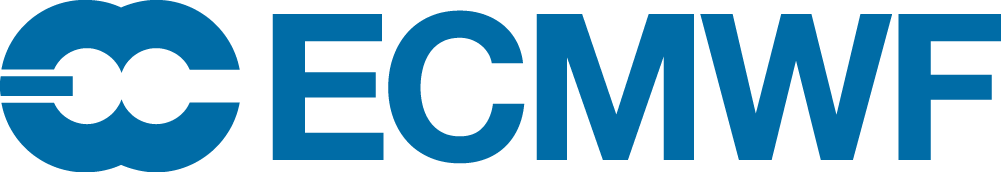 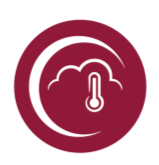 Climate
Change
Monthly reports on the state of the climate
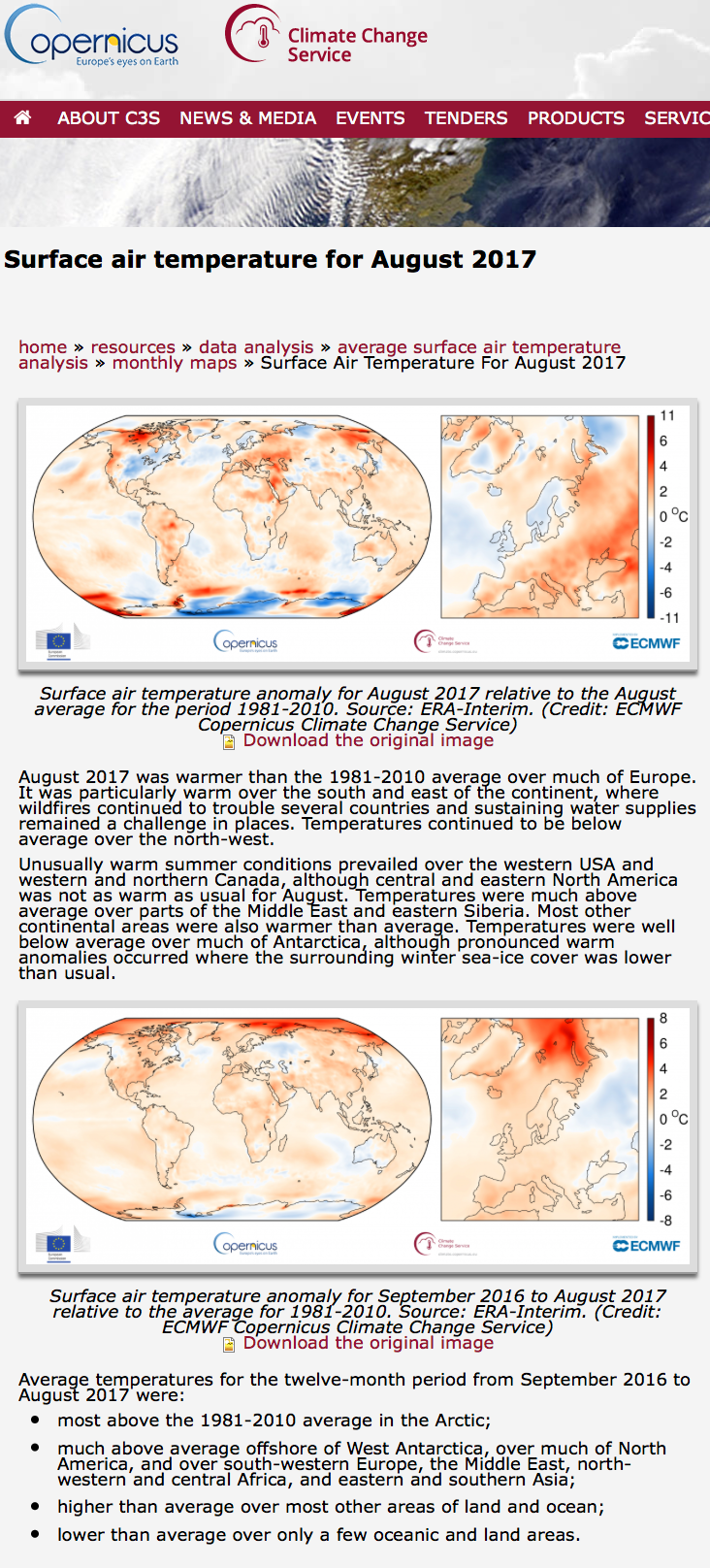 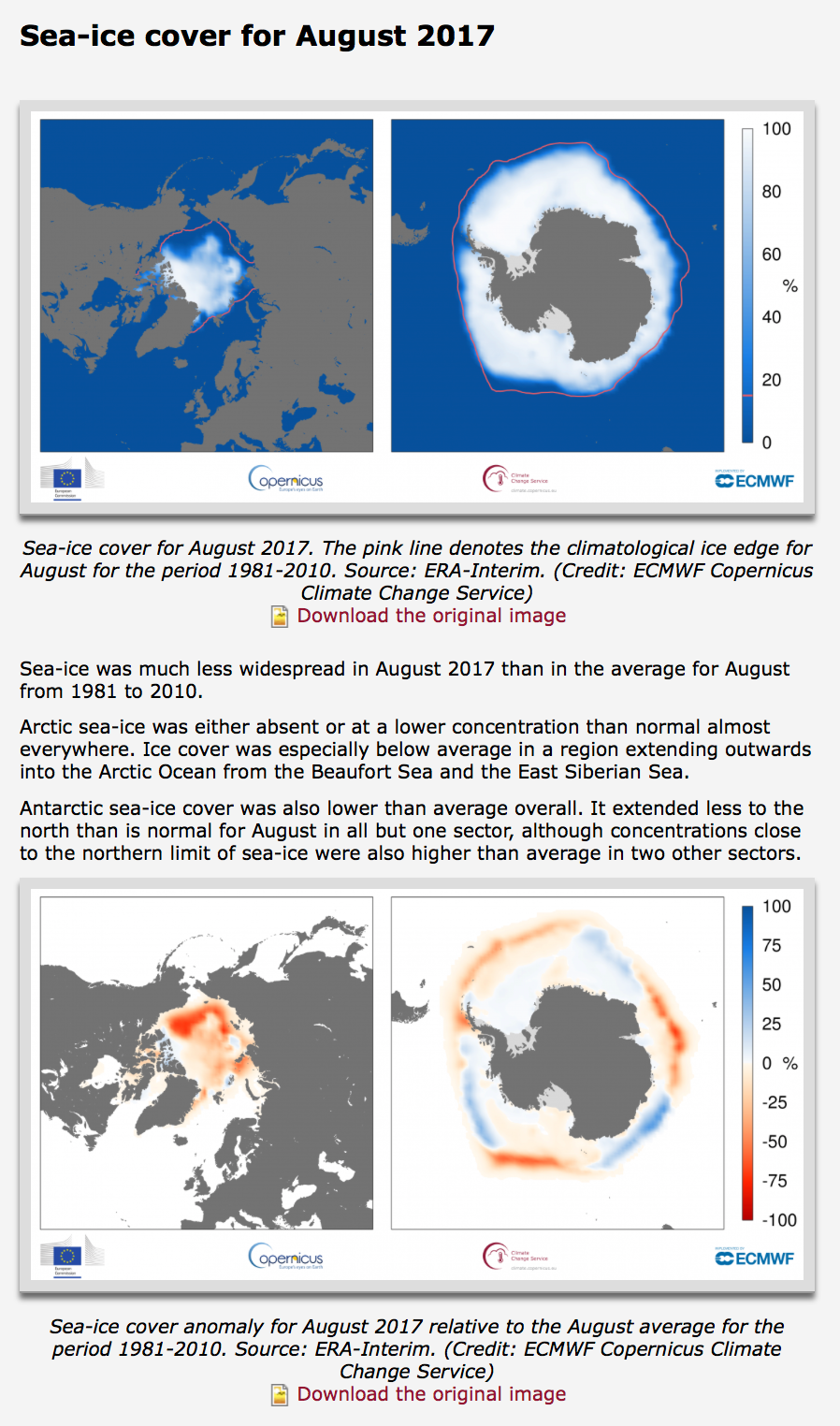 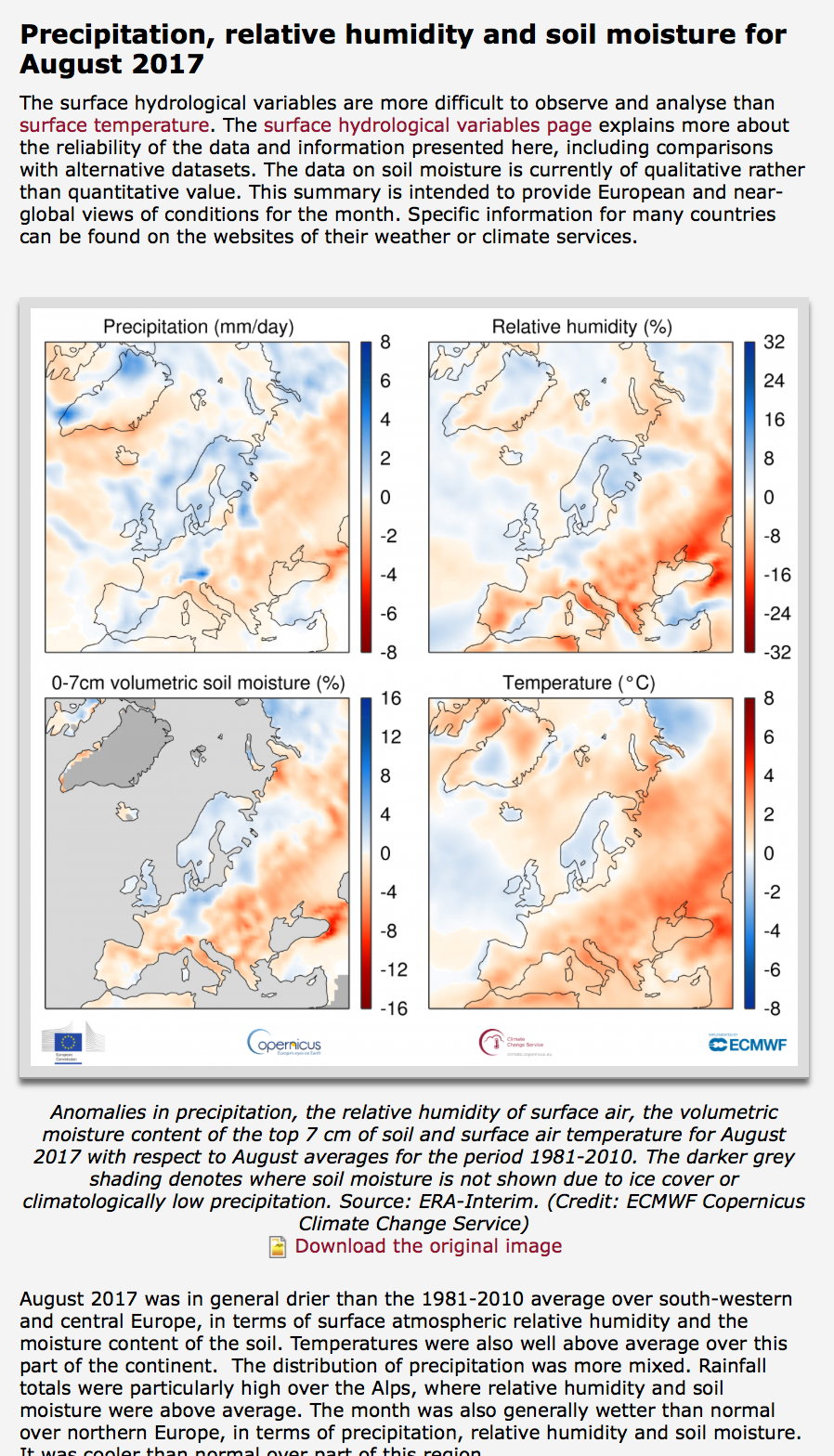 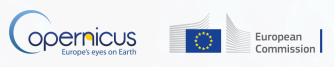 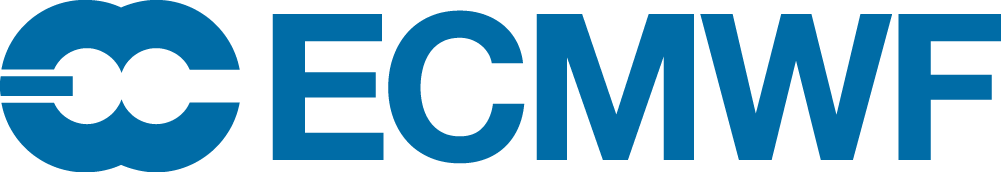 climate.copernicus.eu
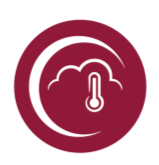 Climate
Change
Access to seasonal forecast data and products
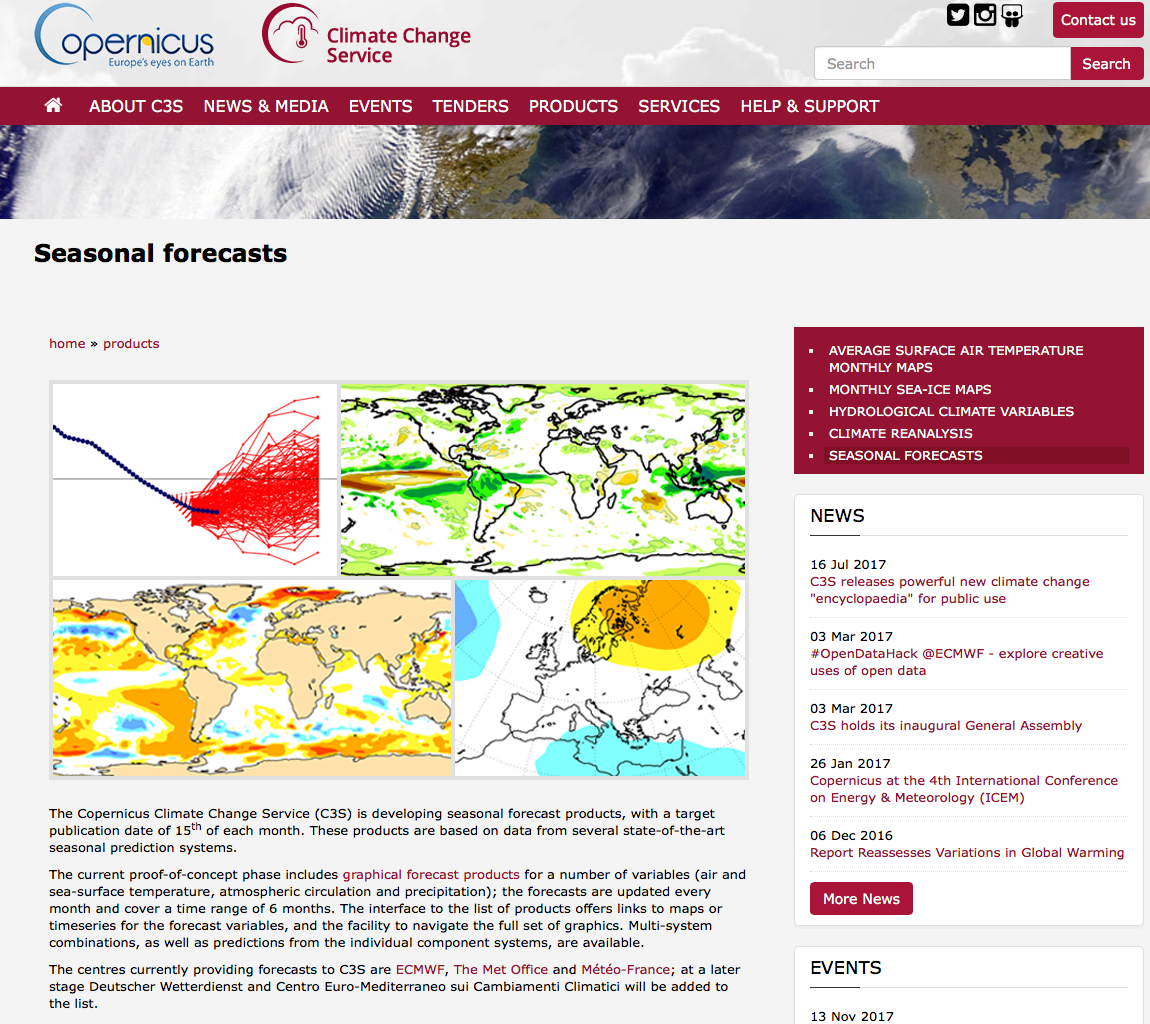 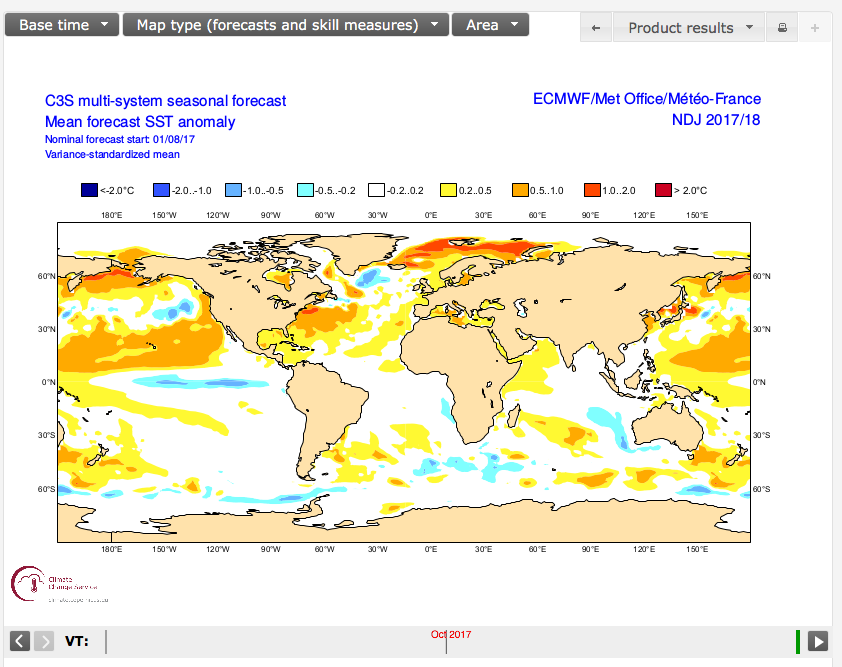 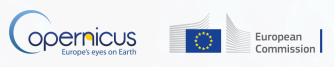 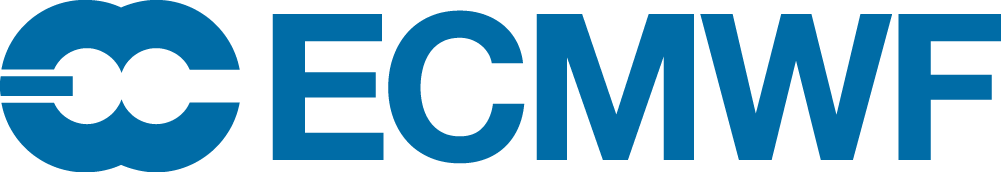 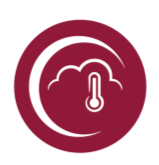 Climate
Change
Access to climate model simulations
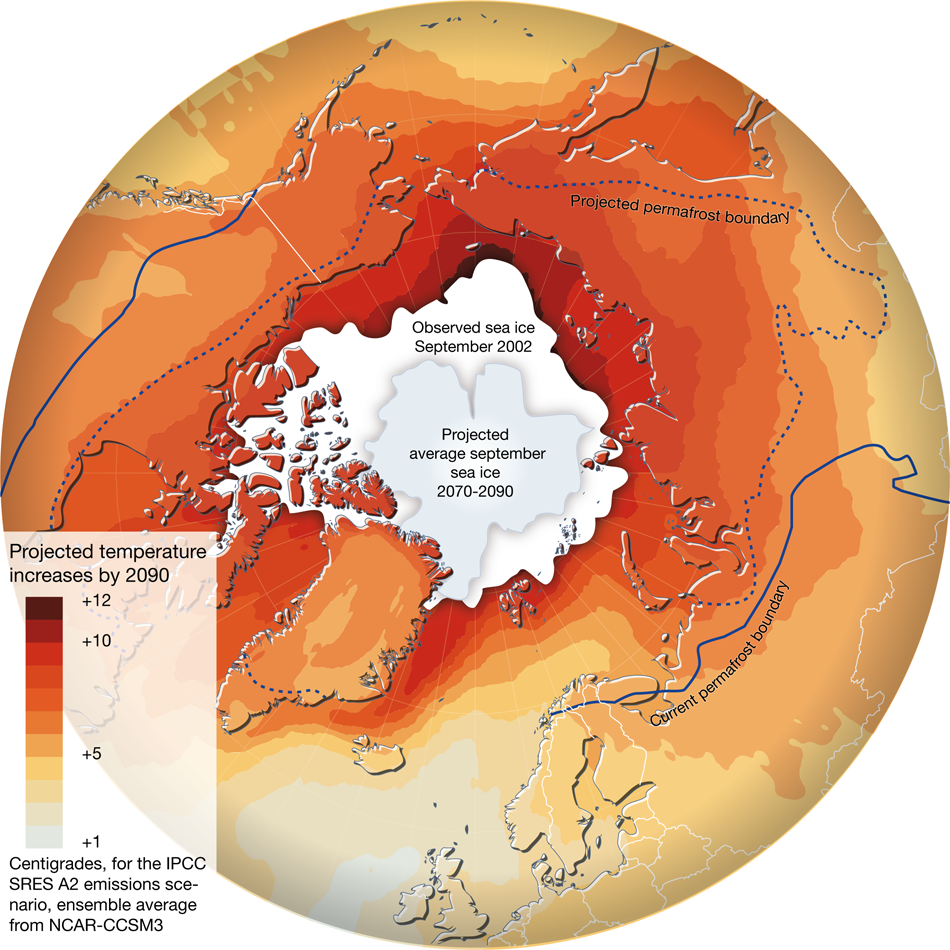 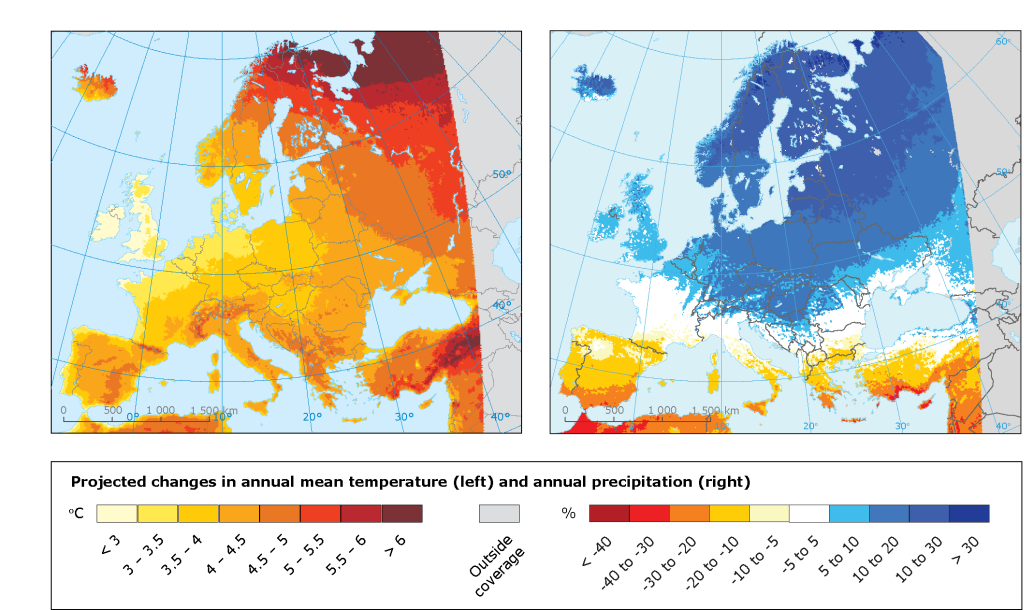 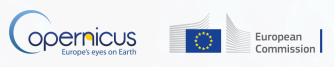 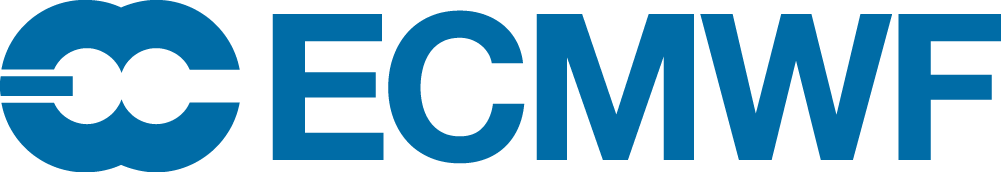 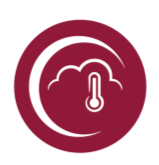 Climate
Change
Access to tools, workflows and applications
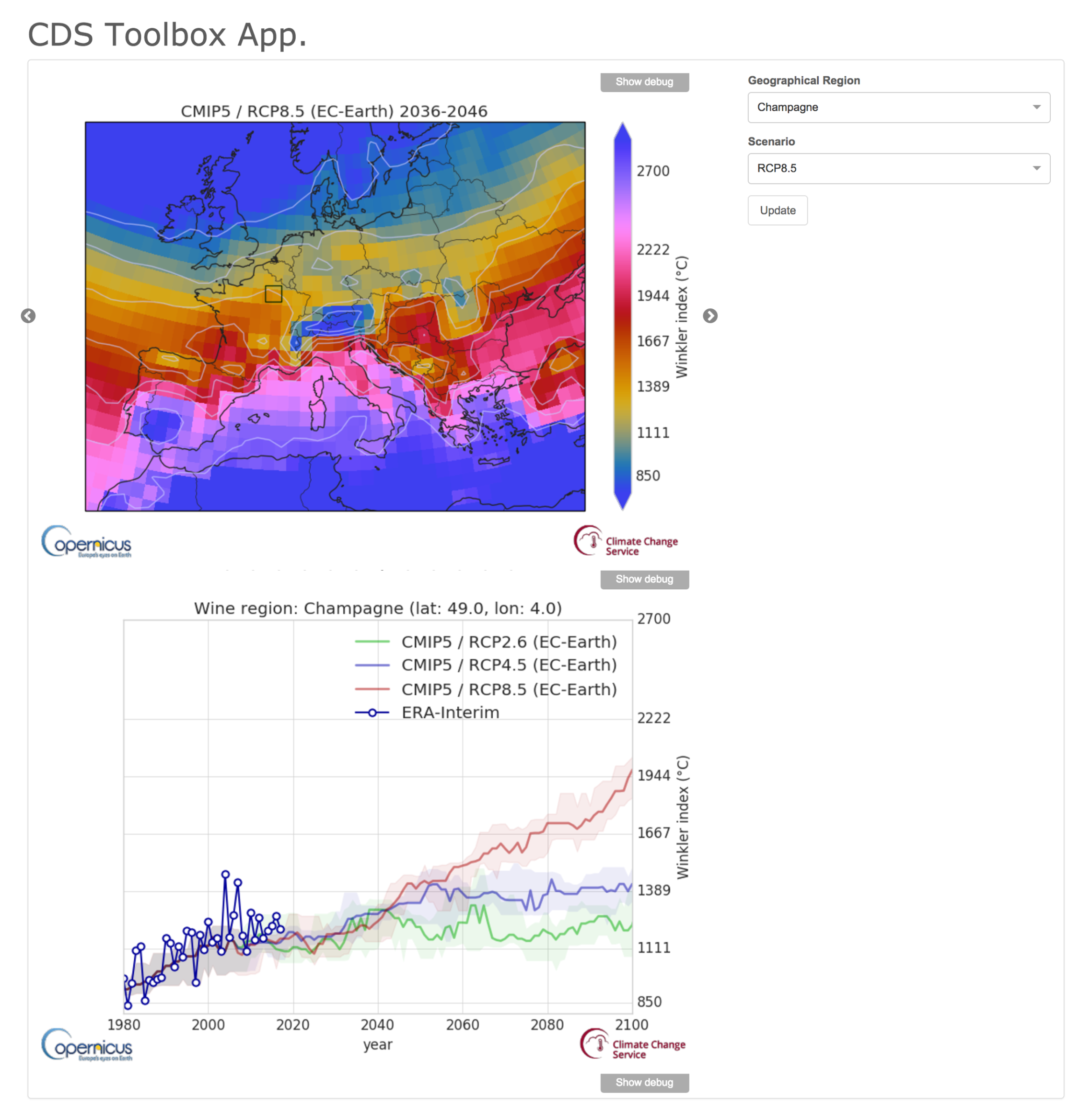 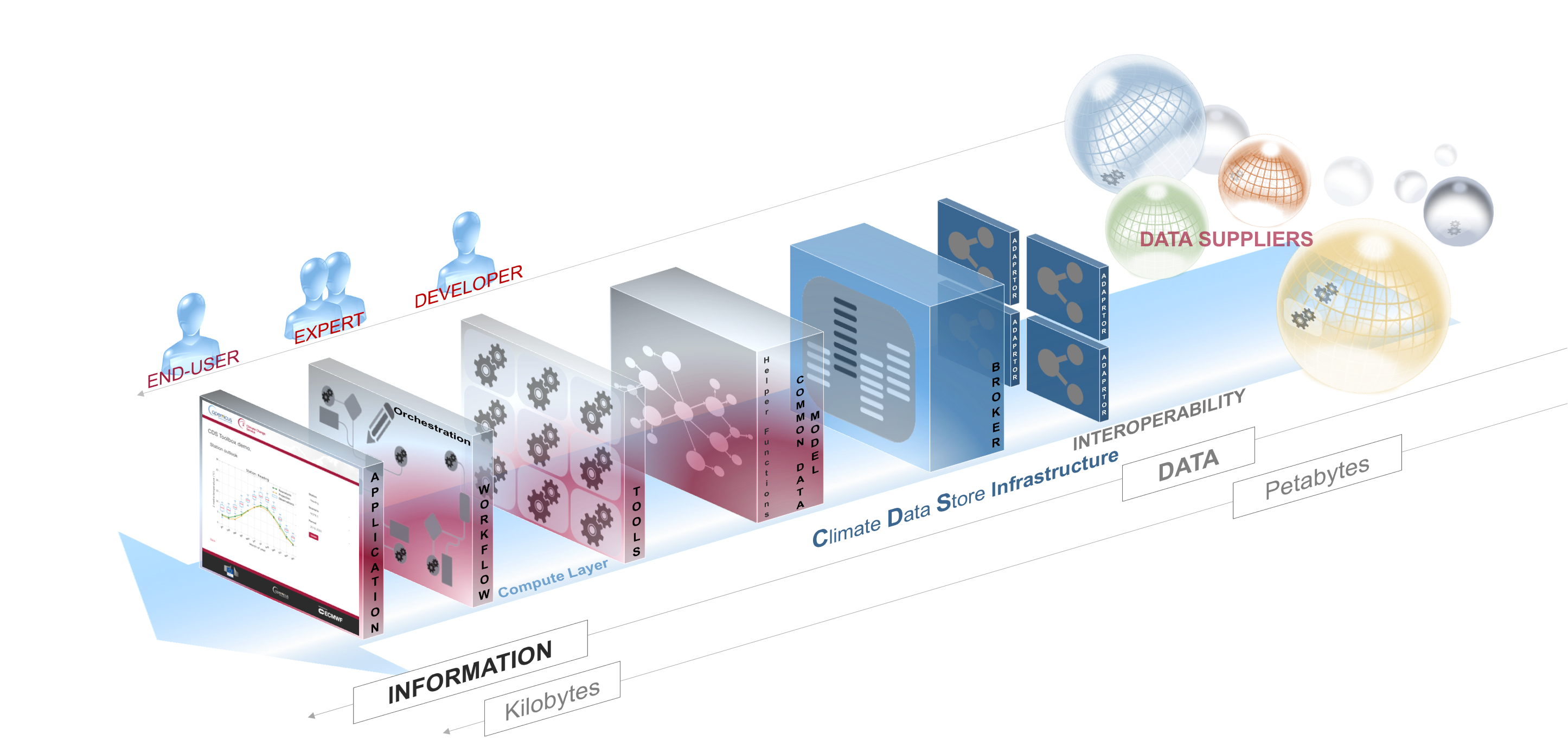 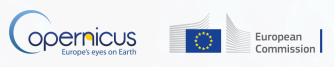 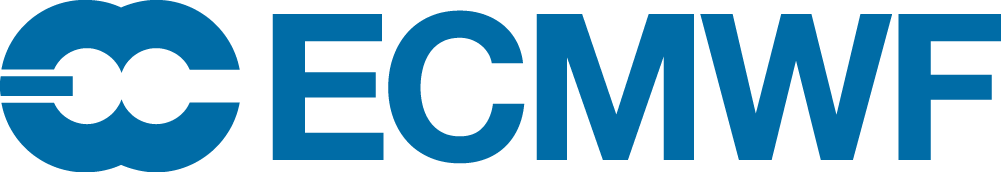 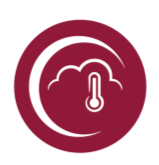 Climate
Change
Sectoral indicators and tools to support adaptation
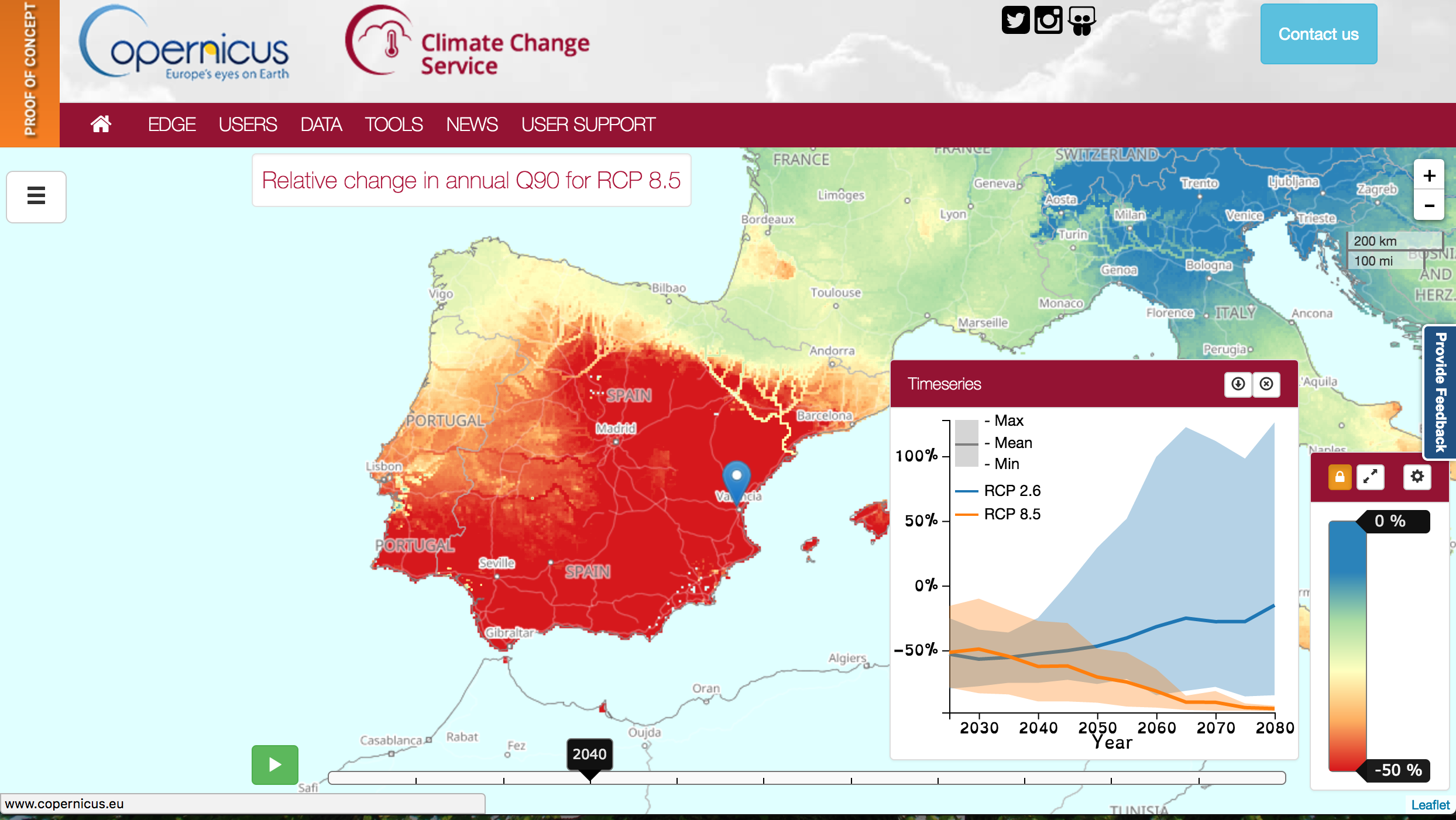 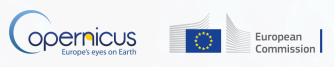 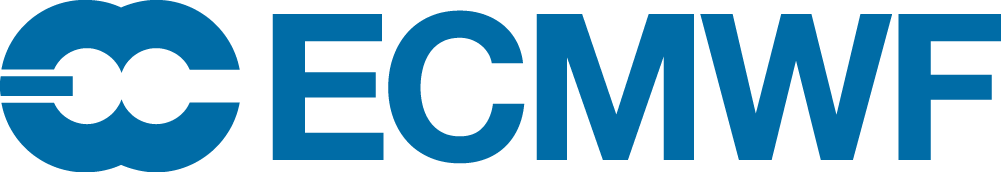 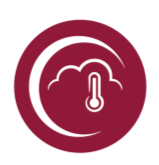 Climate
Change
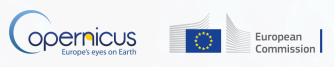 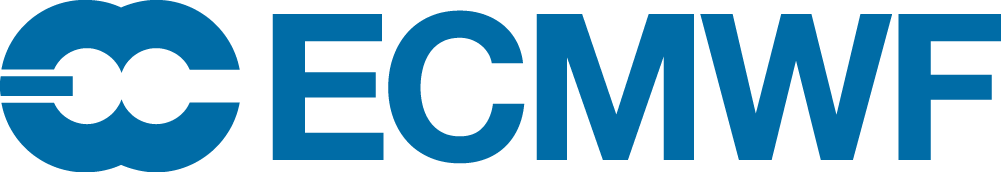 Thank you
martin.suttie@ecmwf.int / climate.copernicus.eu / @CopernicusECMWF